BAPTISM OF THE LORD
Year C
Isaiah 43:1-7  •  Psalm 29
Acts 8:14-17  •  Luke 3:15-17, 21-22
… thus says the LORD … When you pass through the waters, I will be with you; and through the rivers, they shall not overwhelm you.
Isaiah 43 1a, 2a
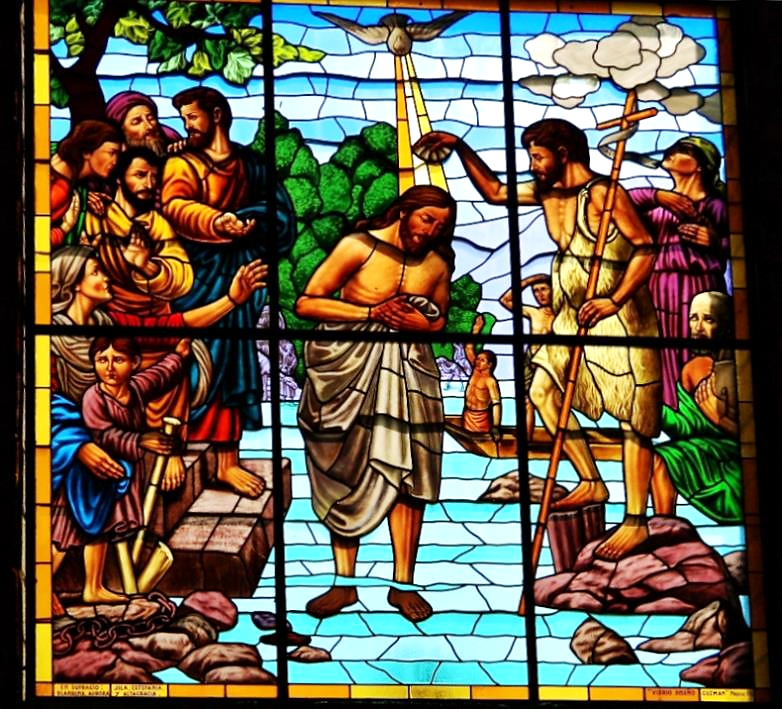 Baptism of Christ  

Cathedral of San Gerardo Maria Mayela Guererro, Mexico
The voice of the LORD is over the waters; the God of glory thunders, the LORD, over mighty waters.
Psalm 29:3
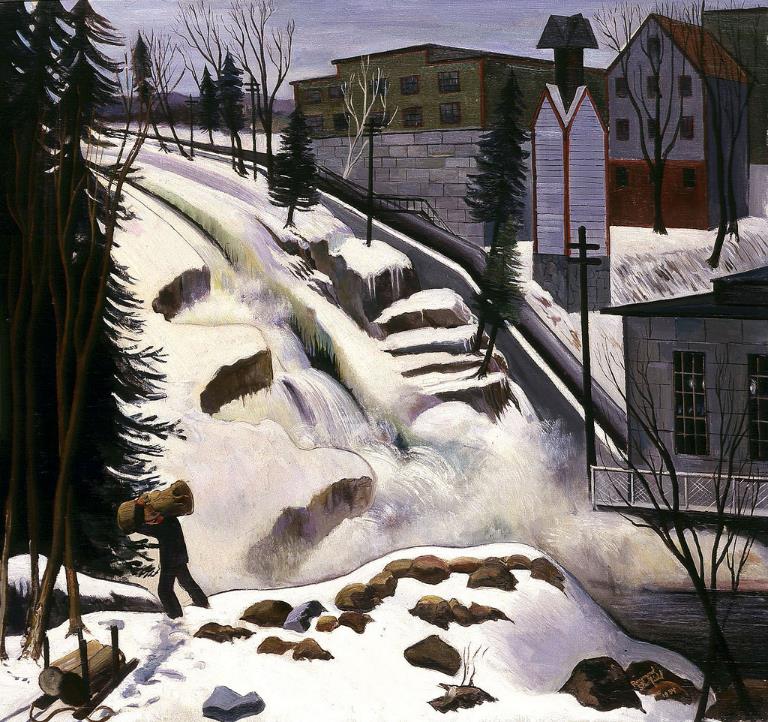 Natural Power

Ramon Skofield
Smithsonian Museum of American Art
Washington, DC
Then Peter and John laid their hands on them, and they received the Holy Spirit.
Acts 8:17
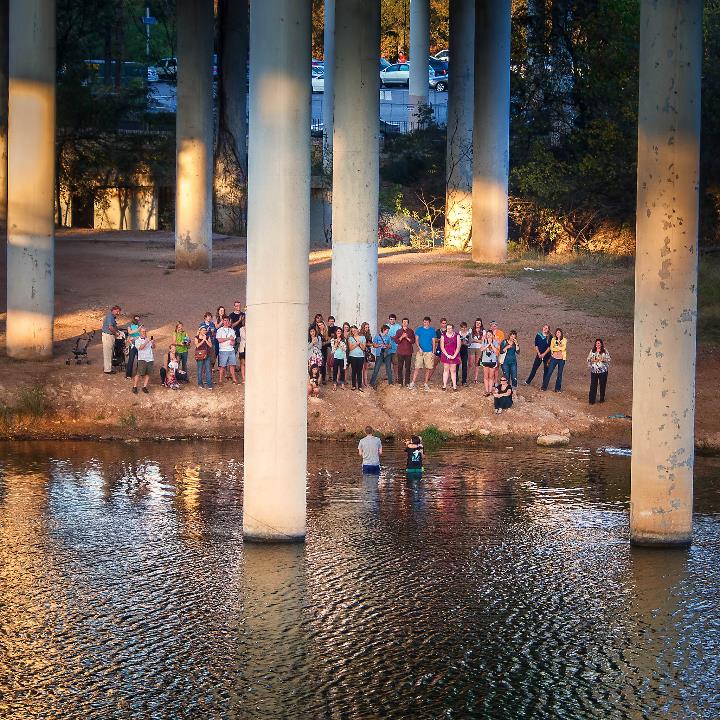 Baptism

Lady Bird Lake
Austin, TX
As the people were filled with expectation, and all were questioning in their hearts concerning John, whether he might be the Messiah,
Luke 3:15
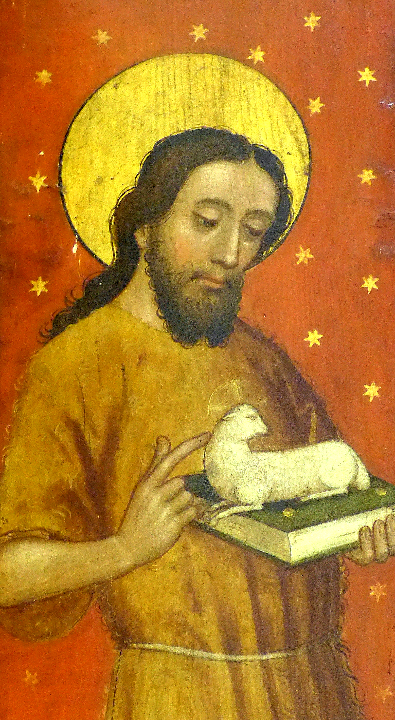 John the Baptist

St. John and St. Martin
Schwabach, Germany
John answered all of them by saying, "I baptize you with water; but one who is more powerful than I is coming;
Luke 3:16a
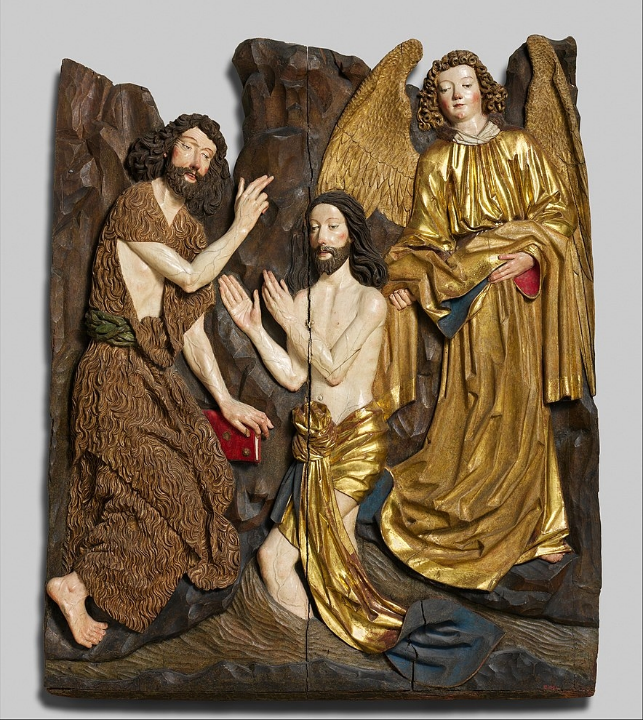 Baptism of Christ

Veit Stoss
Metropolitan Museum of Art
New York, NY
I am not worthy to untie the thong of his sandals. He will baptize you with the Holy Spirit and fire.
Luke 3:16b
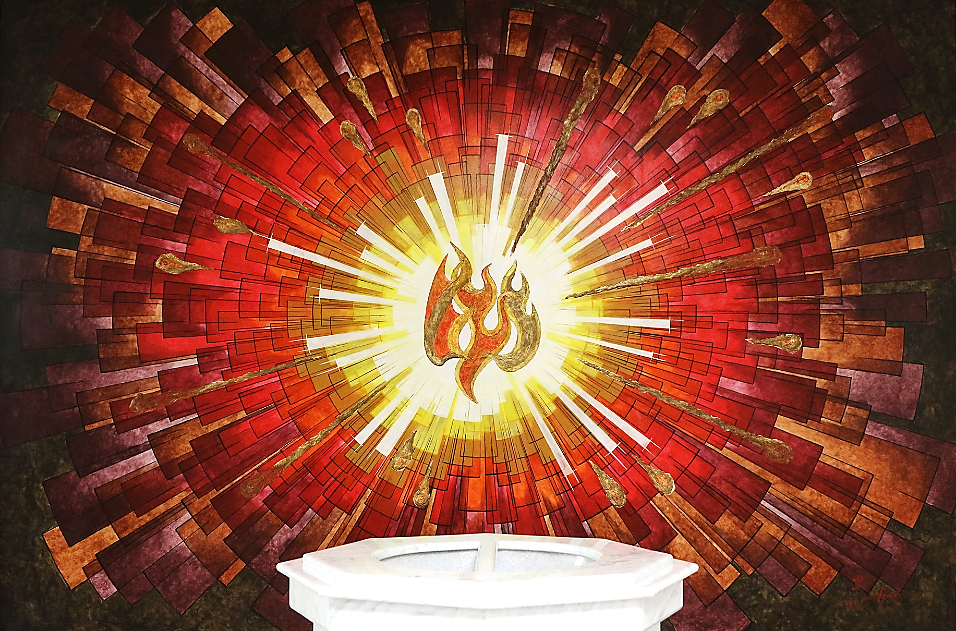 The Holy Spirit and Fire with Baptismal Font  --  Church in Mexicali, Mexico
His winnowing fork is in his hand, to clear his threshing floor and to gather the wheat into his granary …
Luke 3:17a
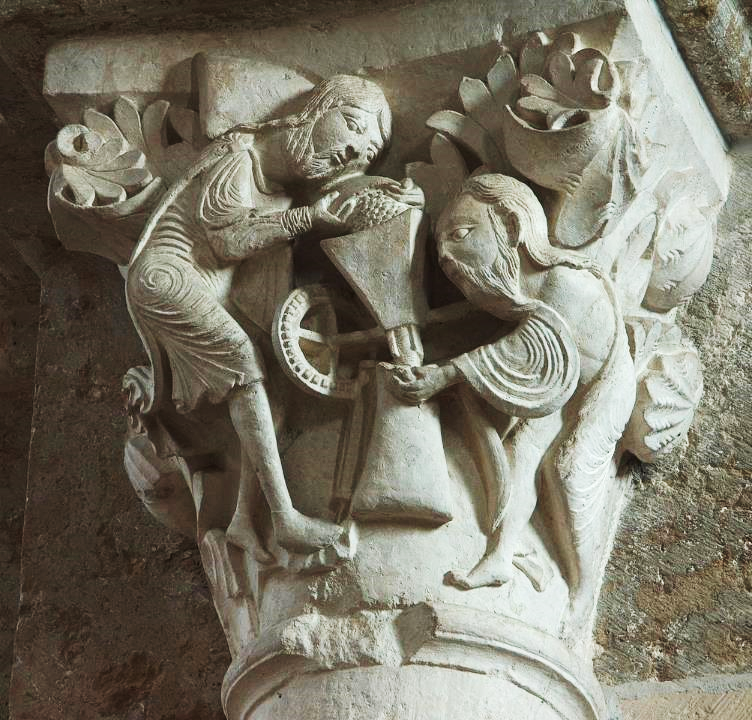 Christ Grinding Grain

"Mystic Mill" capital
Basilica of Mary Magdalene
Vezelay, France
Now when all the people were baptized, and when Jesus also had been baptized and was praying,
Luke 3:21a
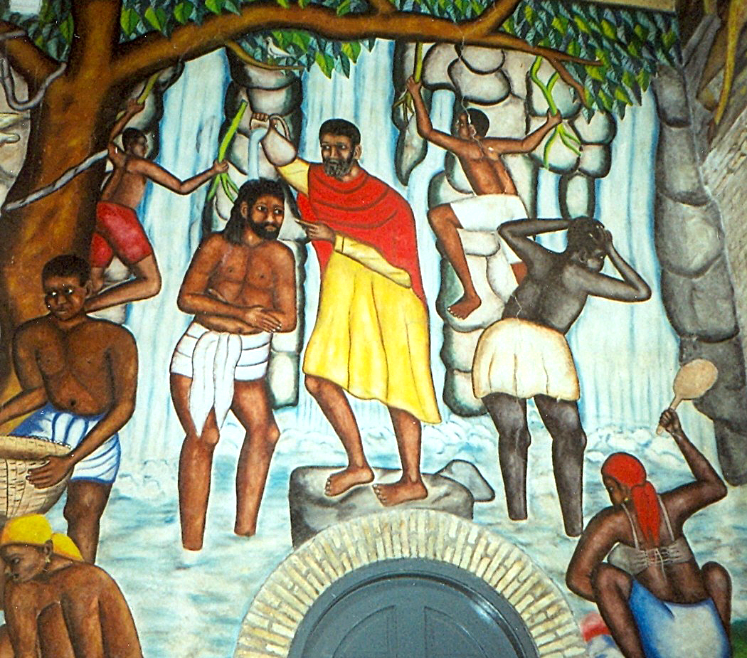 Baptism of Jesus  --  Castera Bazile, Cathedrale de Sainte Trinite, Port-au-Prince, Haiti
the heaven was opened, and the Holy Spirit descended upon him in bodily form like a dove.
Luke 3:21b-22
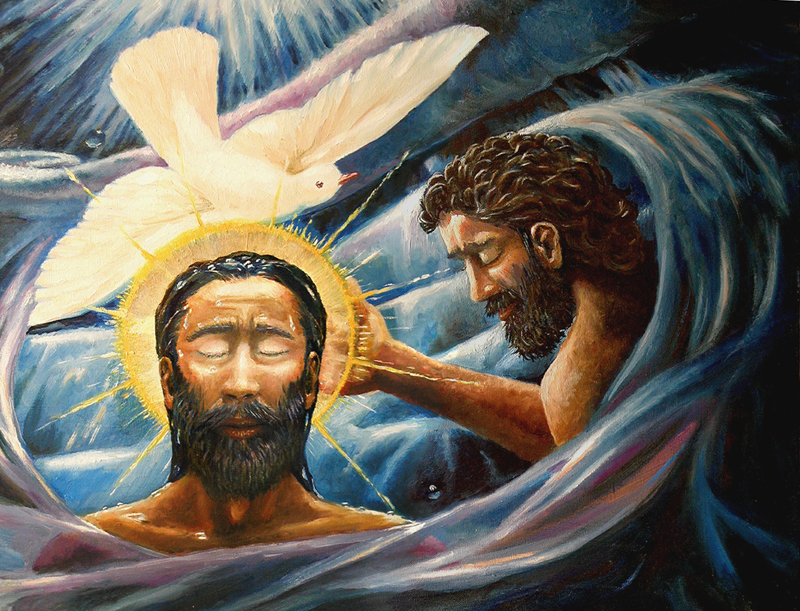 Baptism of Christ  --  Dave Zelenka
And a voice came from heaven, "You are my Son, the Beloved; with you I am well pleased."
Luke 3:22
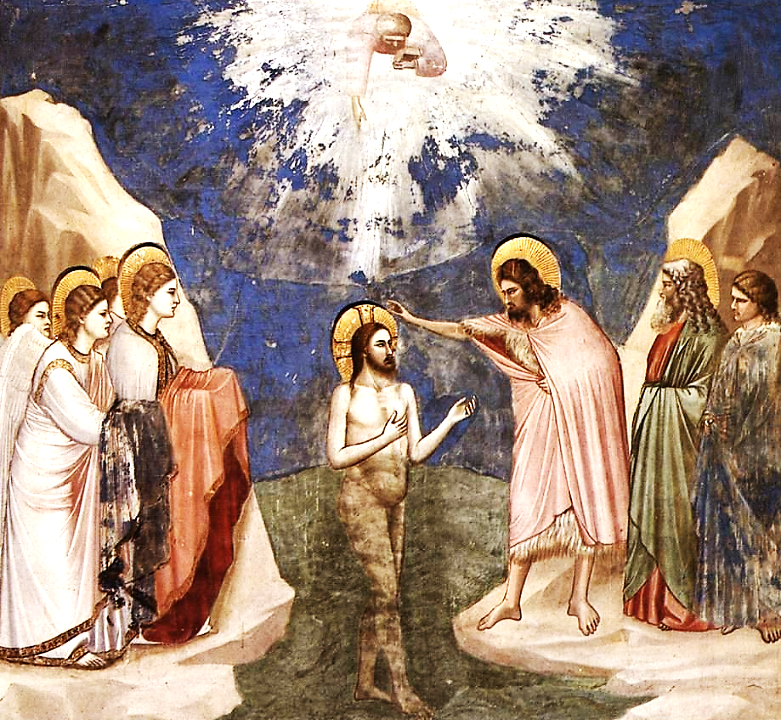 Baptism of Christ

Giotto
Scrovegni Chapel
Padua, Italy
Credits
New Revised Standard Version Bible, copyright 1989, Division of Christian Education of the National Council of the Churches of Christ in the United States of America. Used by permission. All rights reserved.

https://www.flickr.com/photos/eltb/8622862475
https://www.flickr.com/photos/americanartmuseum/3267571640
https://www.flickr.com/photos/dingatx/8244740212 - David Ingram
https://commons.wikimedia.org/wiki/File:Schwabach_Stadtkirche_-_Katharinenaltar_Fl%C3%BCgel_4a.jpg
https://www.flickr.com/photos/paullew/42622611981/ - Fr Lawrence Lew, O.P.
https://commons.wikimedia.org/wiki/File:Baptism_of_Christ_MET_DP144433.jpg
https://commons.wikimedia.org/wiki/File:Mysticmill.jpg
http://commons.wikimedia.org/wiki/File:PortAuPrinceMural.jpg
https://commons.wikimedia.org/wiki/File:Baptism-of-Christ.jpg
https://commons.wikimedia.org/wikipedia/commons/8/88/Giotto_di_Bondone_-_No._23_Scenes_from_the_Life_of_Christ_-_7._Baptism_of_Christ_-_WGA09201.jpg

Additional descriptions can be found at the Art in the Christian Tradition image library, a service of the Vanderbilt Divinity Library, http://diglib.library.vanderbilt.edu/.  All images available via Creative Commons 3.0 License.